Using this Slide Deck
This slide deck is like a workbook. Add in and take out what’s needed (other than required slides).
REQUIRED slides must remain. Update the slides content for your session and delete the “required” label
These slides ensure consistent messaging and branding across association events and a foundation for a quality member learning experience. 
Other than the required slides, use the template slides that work for your event. Right-click>Duplicate Slide as needed. Delete the others. 
Update an image – Right- click > Change Picture. 
The notes panel for the required slides contains suggested script. Update this script as needed.
Add your thoughts about the session topic into the Notes Panel. Print notes prior -  File>Export>Create Handouts>Notes below slides OR use multiple monitors so the notes panel can be visible.
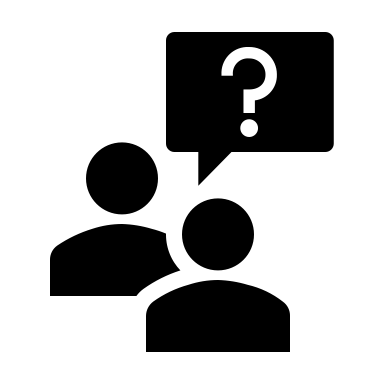 Contact your SciSoc program manager for support as needed.
1
Ensure Slide Clarity
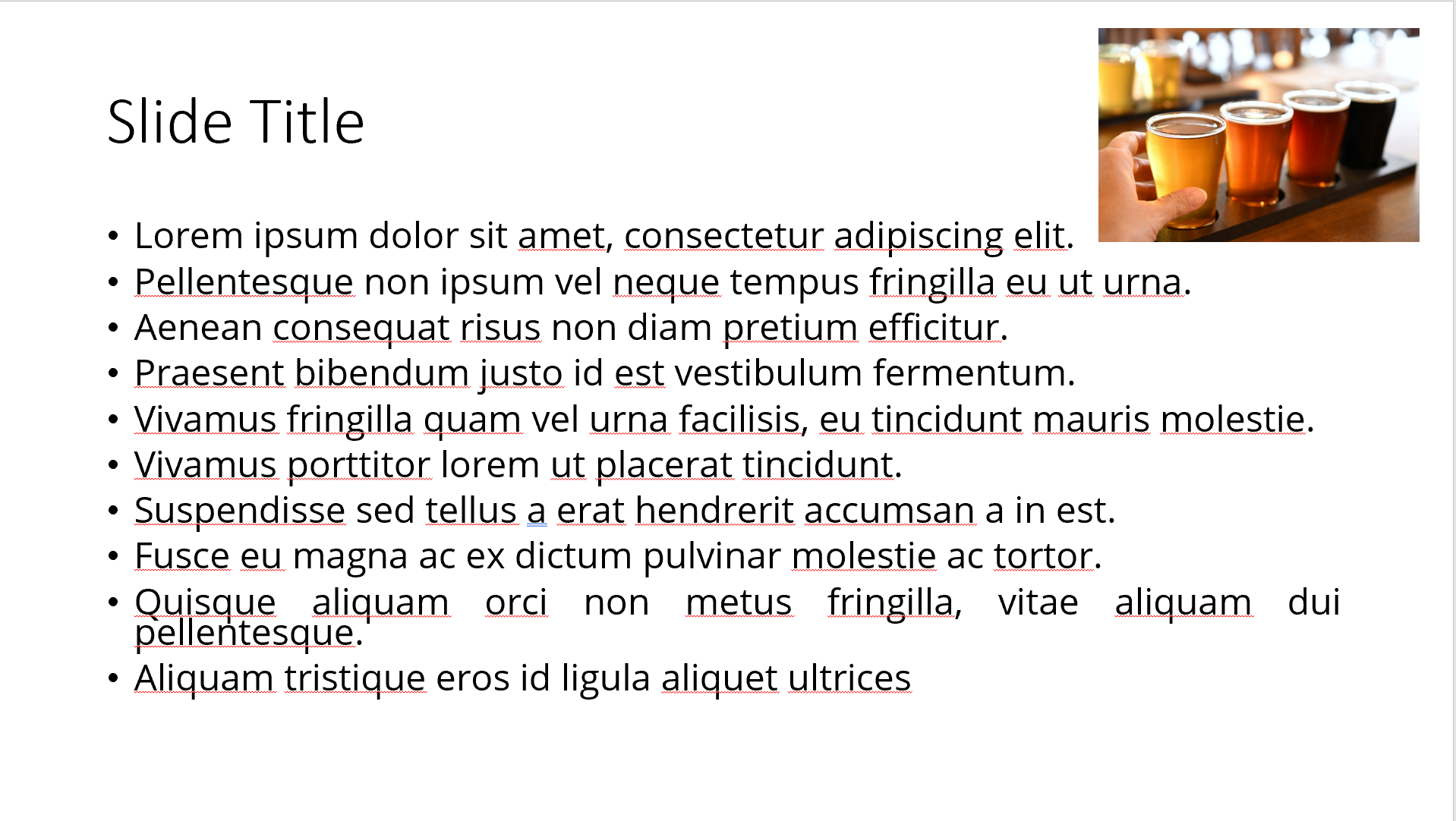 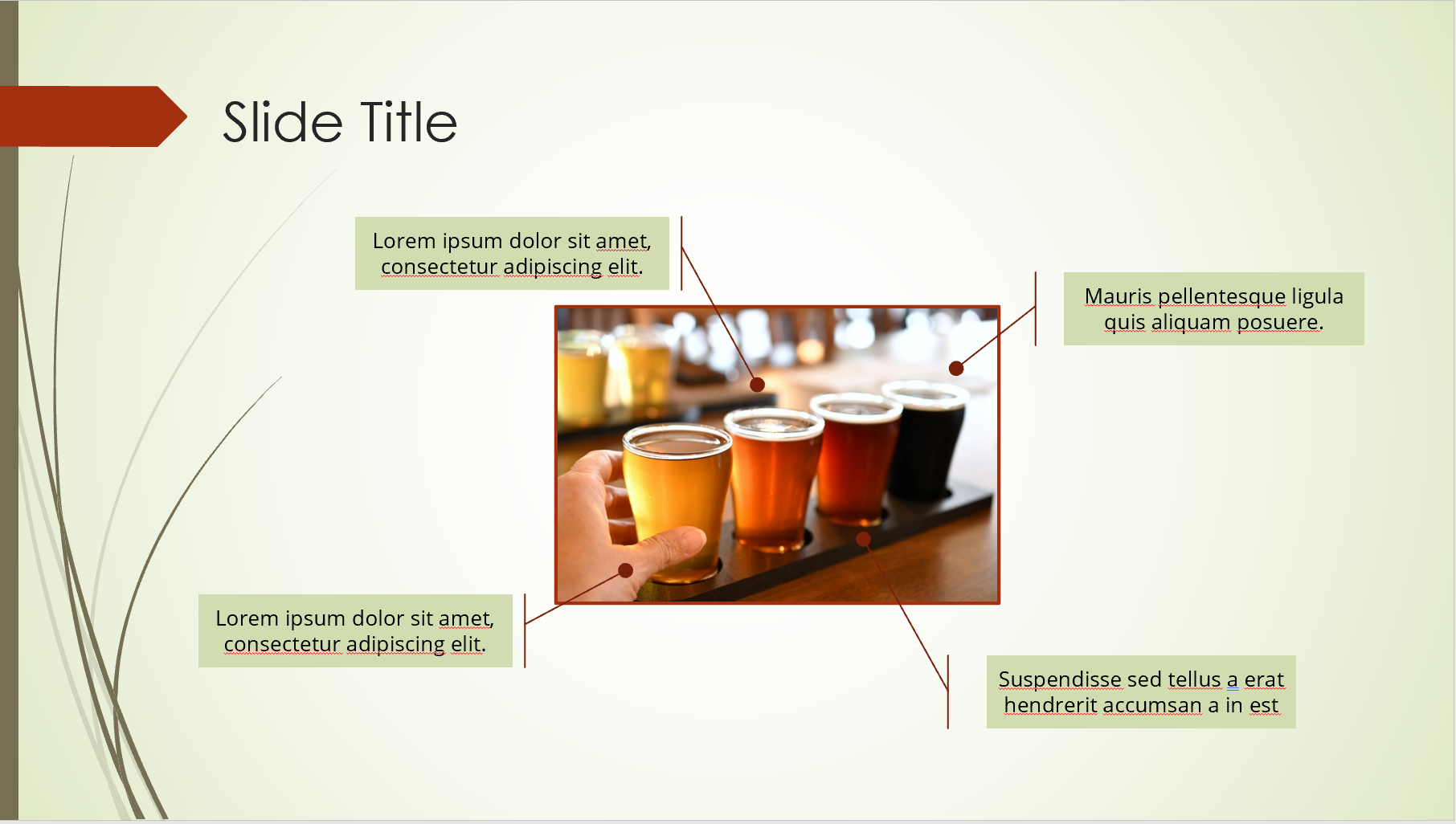 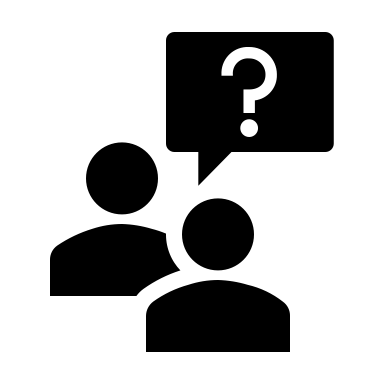 Contact your SciSoc program manager for support as needed.
2
[Speaker Notes: The clarity of your slide and what you put on it should enhance your message. 

Ensure the following: 
Ample white space. Don’t crowd the slide.
Ideally 1-2 ideas discussed per slide. 
Avoid dense bullet point slides and a content dump. Put those details in your notes instead. 
Aim for foreground/background color contrast. 
Use purposeful images or illustrations that you can talk to from your presenter notes.]
Get Copyright Permission
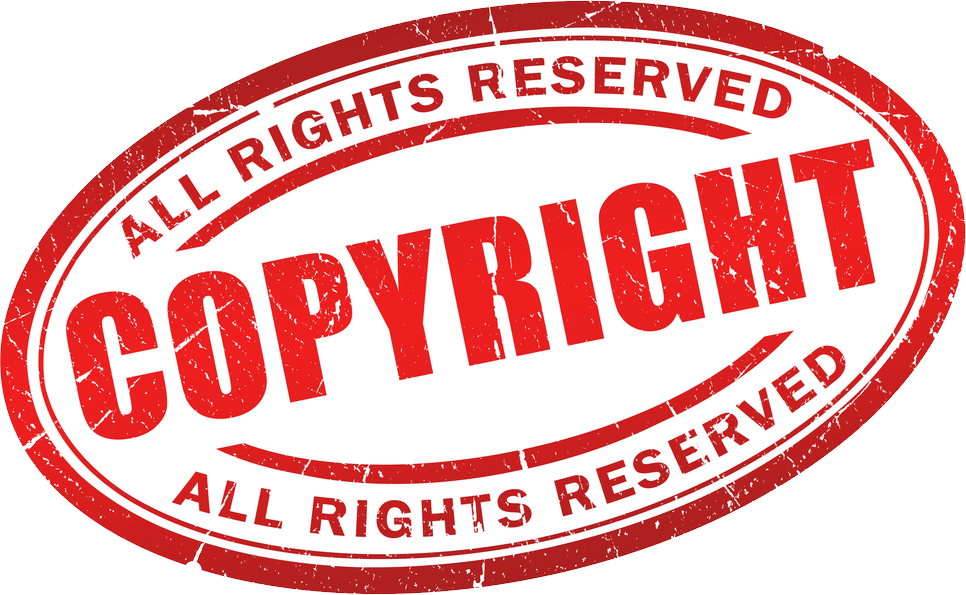 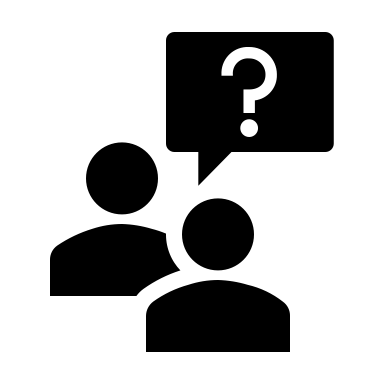 Contact your SciSoc program manager for support as needed.
3
[Speaker Notes: As a reminder, you must own or have permission to use all media (images, illustration, video) or documentation used in this presentation. 

This is an issue that can have financial repercussion to your association and one we are careful to adhere to.]
Maltose-Negative YeastsRichard PreissNABLAB Workshop
[Speaker Notes: SAY:

Good morning everyone and welcome to today’s session. The [name association] presents [name of session title]. 

I would like to introduce myself. I am [insert name], from [company]  and I am [position at company, brief relationship to association or topic] and I will be moderating the session.]
NA Beer Production Methods
I will be covering this topic
5
Sugar profile of wort
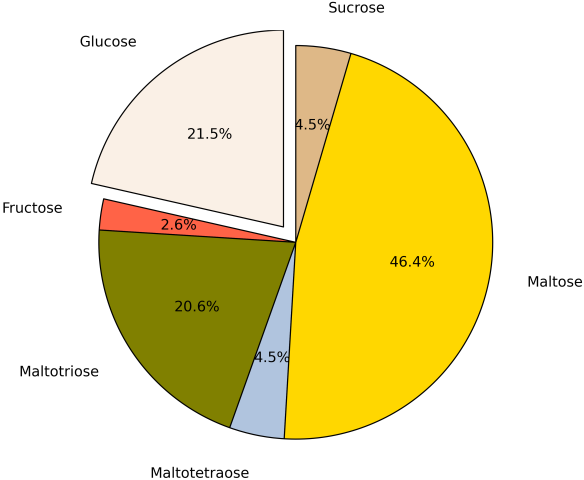 Source: Eureka Brewing
6
Fermentation by regular yeast (ale or lager)
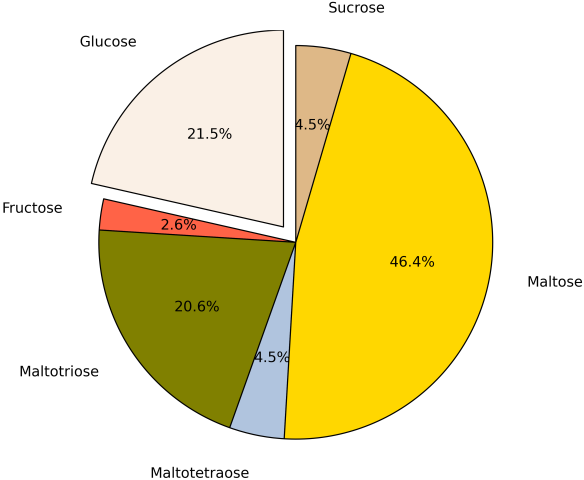 ~70-80% ADF
+
+
+
+
Variable
-
Source: Eureka Brewing
7
Maltotriose negative yeast
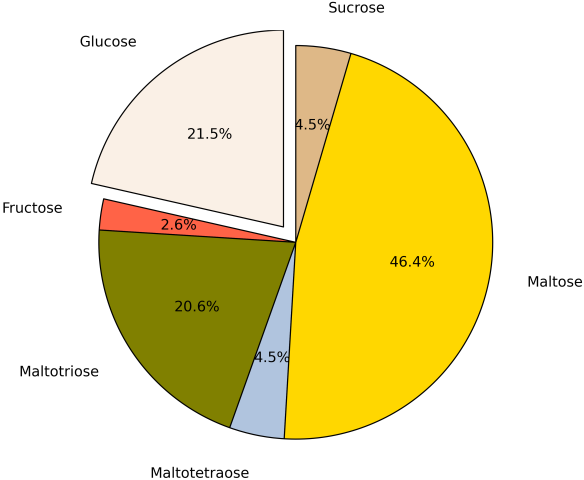 ~40-60% ADF
+
+
+
+
-
-
Source: Eureka Brewing
8
Maltose negative yeast
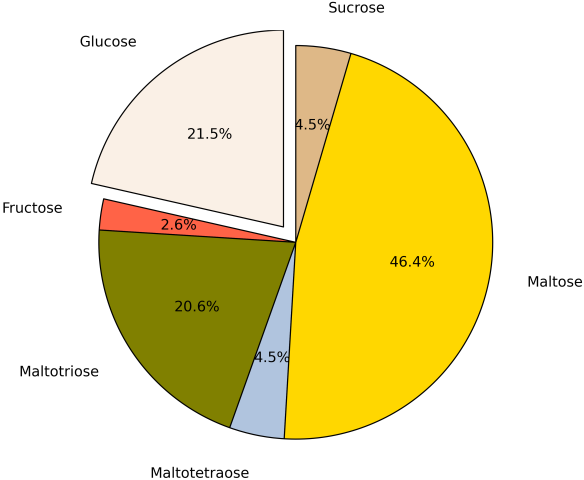 ~10-25% ADF
+
+
-
+
-
-
Source: Eureka Brewing
9
Typical fermentation profiles – Ale yeast, maltotriose negative, maltose negative
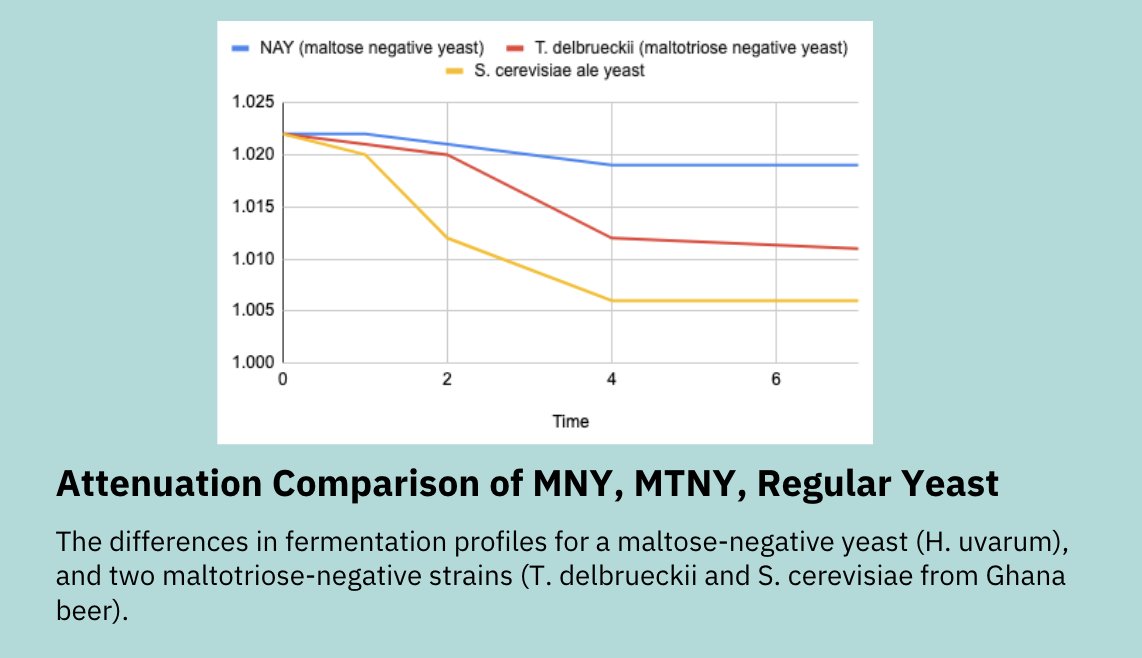 10
Comparing fermented NA methods
11
General tips for fermented NA beer with maltose negative yeasts
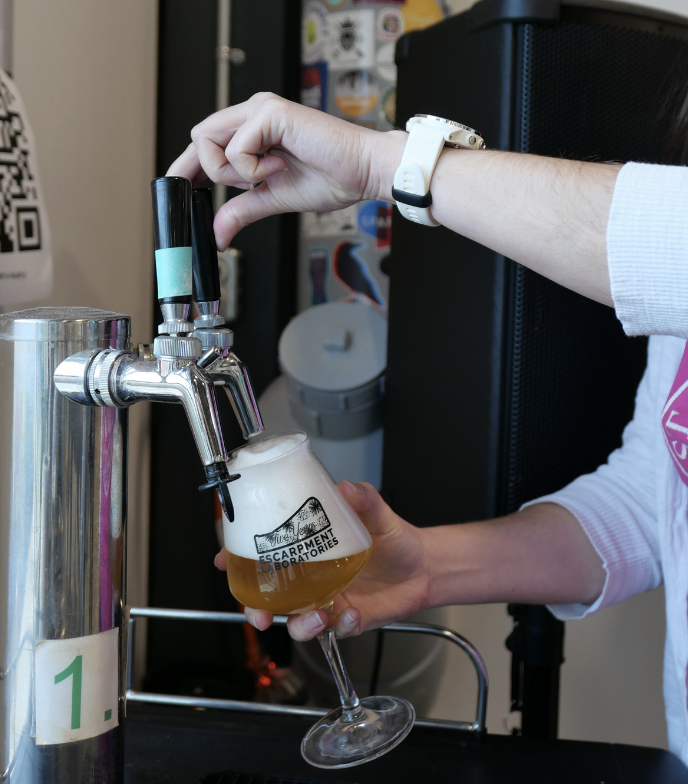 Use ALDC enzyme to reduce the risk of diacetyl formation
Make a low-gravity wort with a high mash temperature to reduce fermentability
Use yeast nutrients in the whirlpool to make up for the low-nutrient wort
Pasteurize the finished beer 
Build in malt character with specialty grains e.g. Vienna malt
12
Comparing maltose negative yeasts
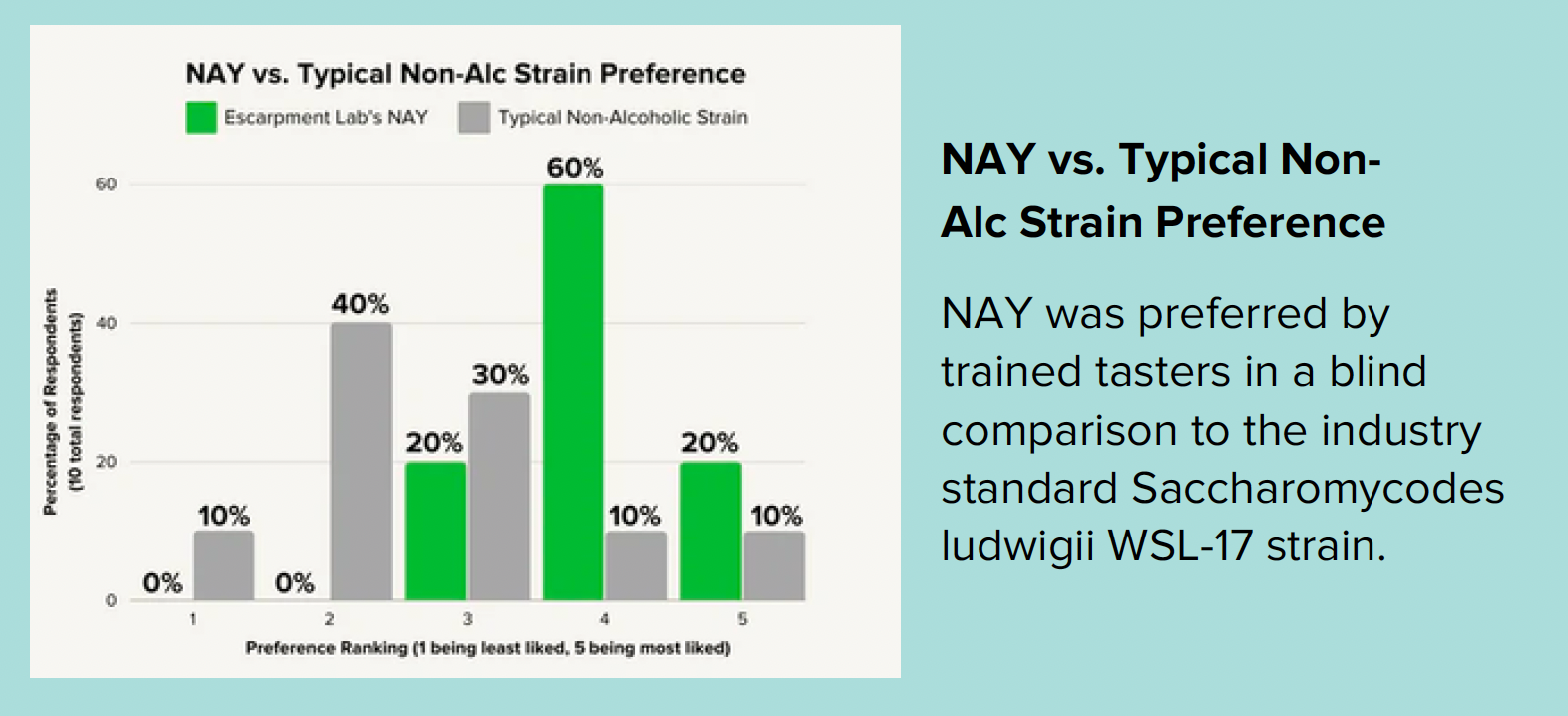 13
Maltose negative yeast options
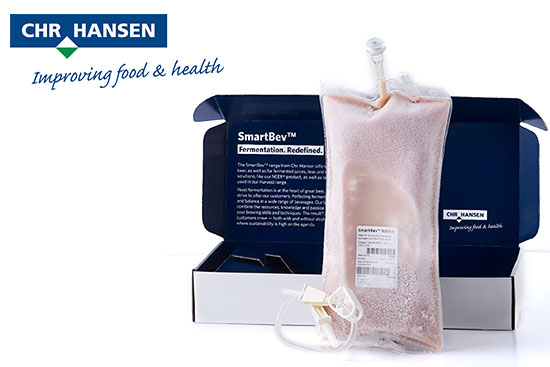 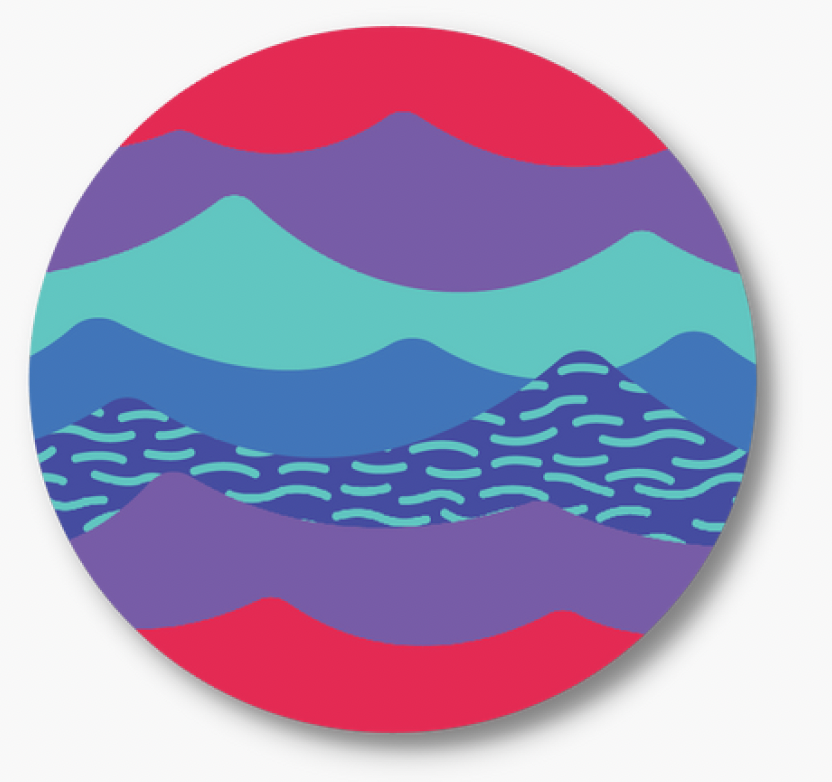 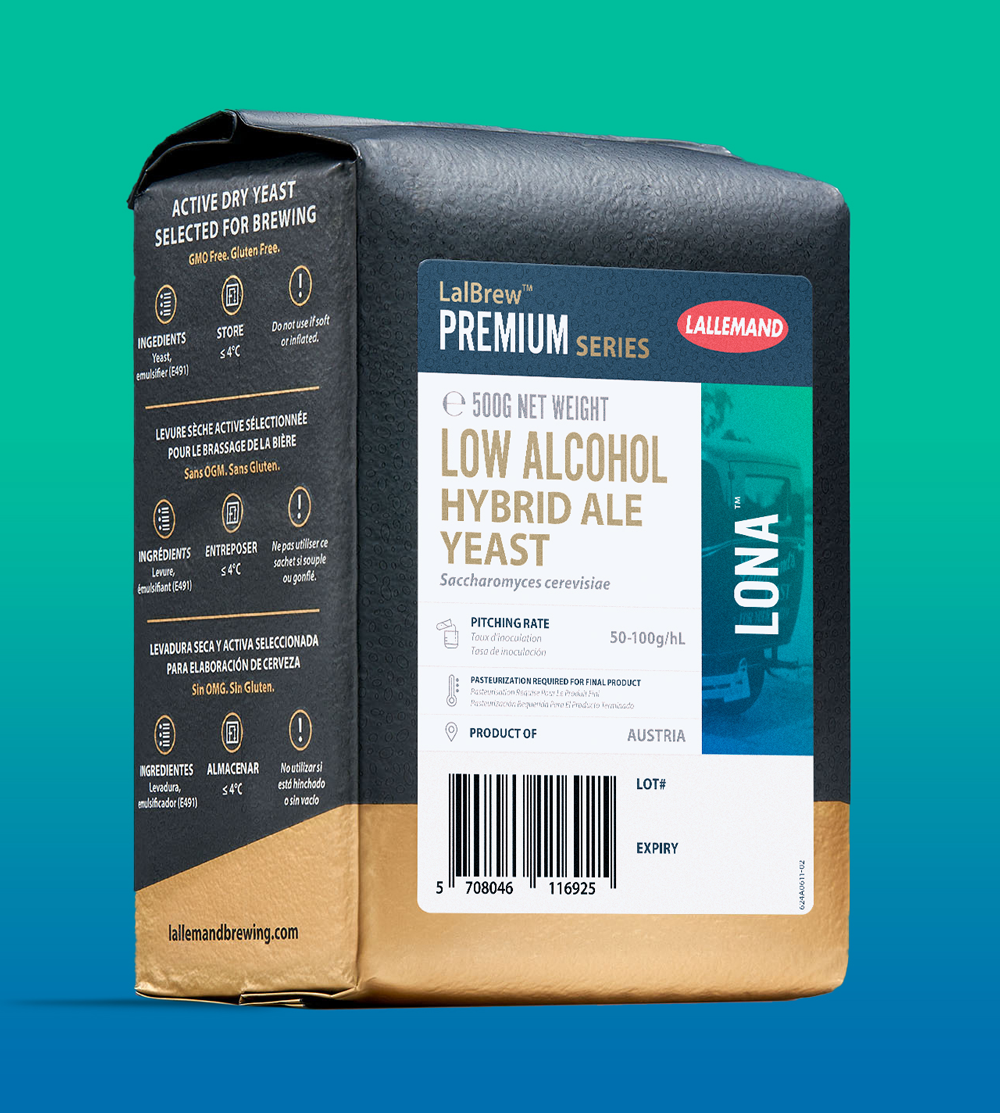 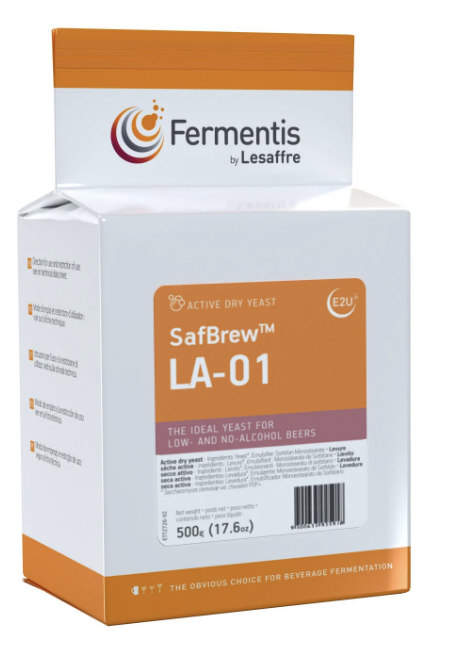 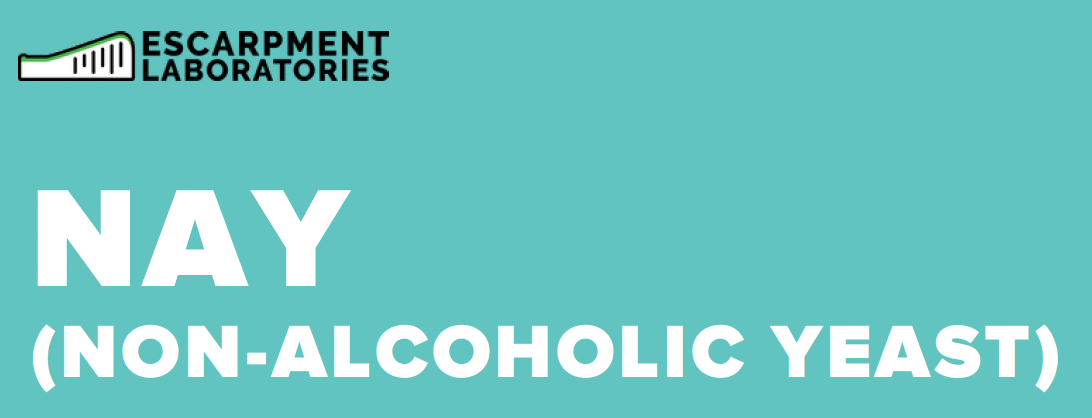 Escarpment Labs NAY Hanseniaspora uvarum
Chr Hansen NEERPichia kluyveri
Lallemand LoNaS. cerevisiae
Fermentis LA-01S. cerevisiae
Var. chevalieri
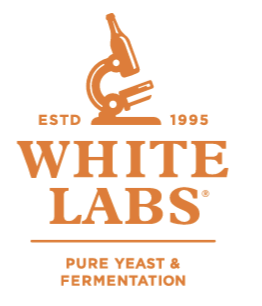 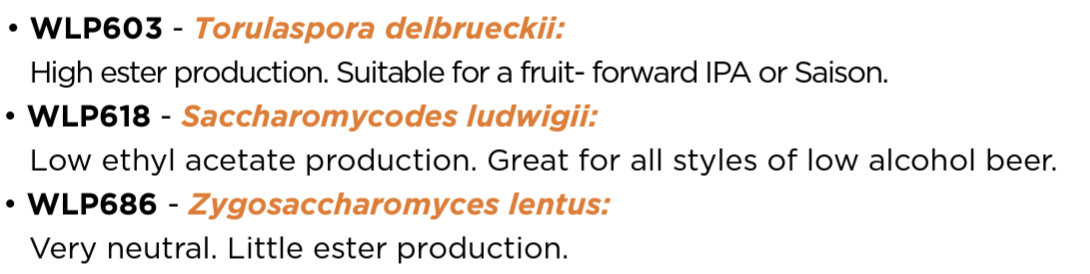 14
Learn More
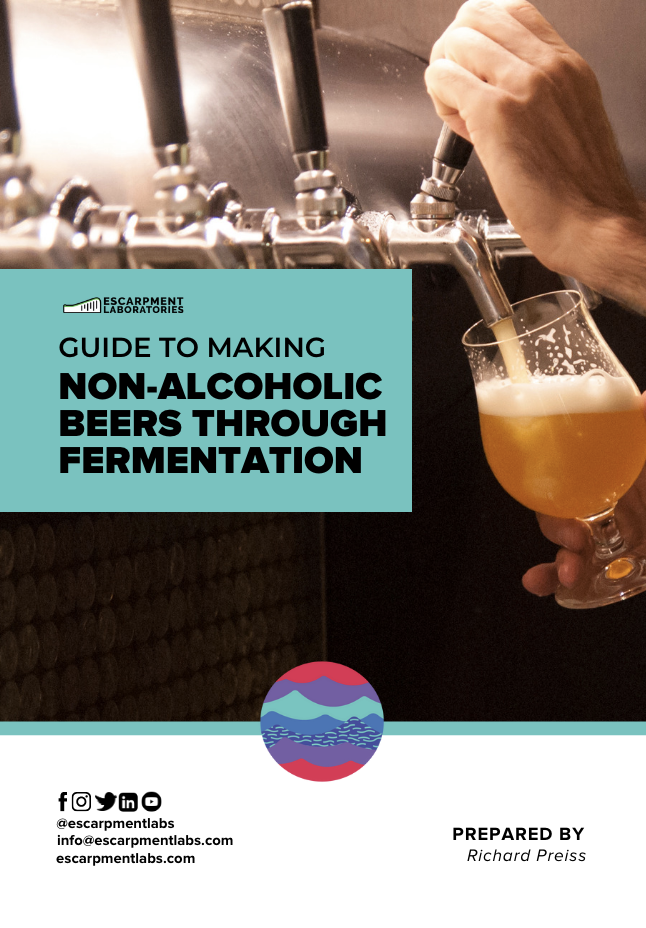 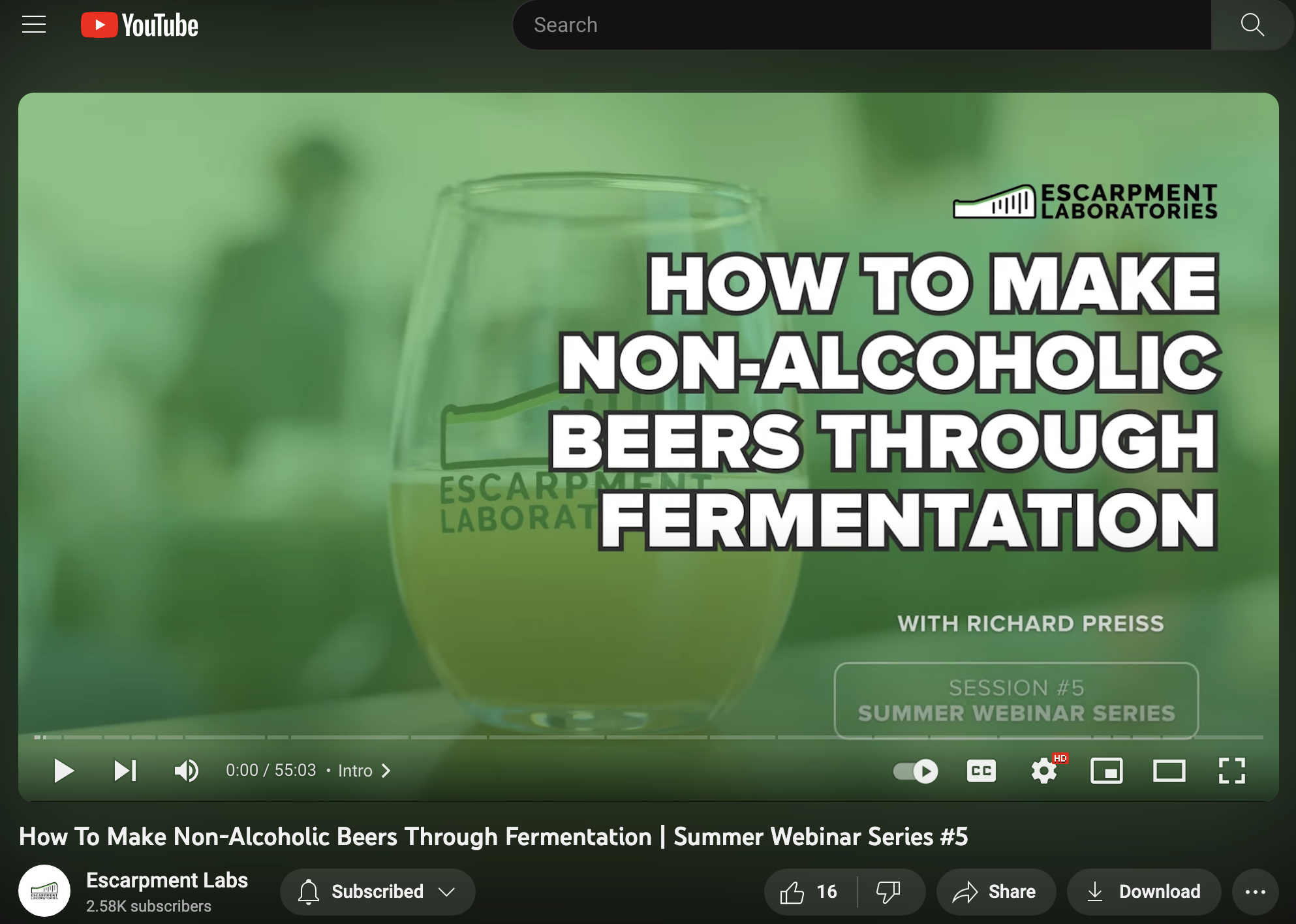 <-
Free download on escarpmentlabs.com
->
Recorded Webinar on YouTube
15